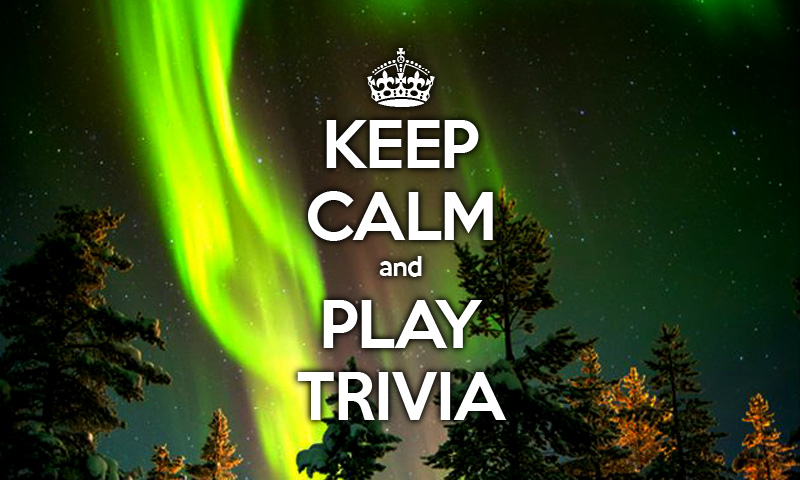 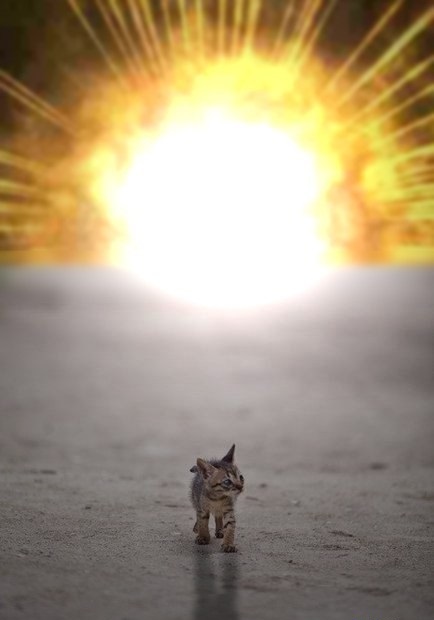 ATOMIC
KITTEN!
GROOT
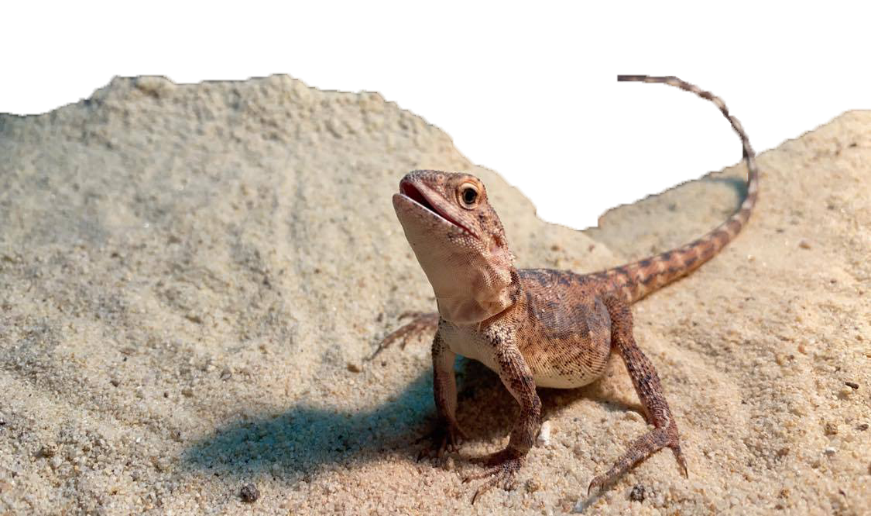 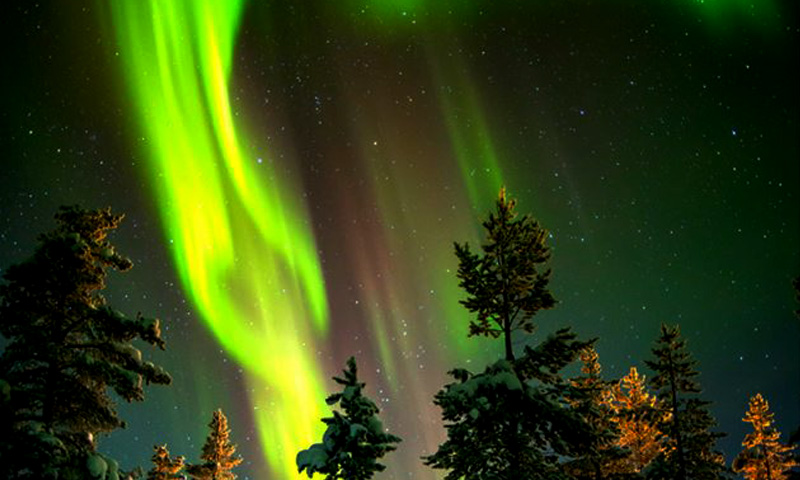 ROUND ONE
QUESTION 1
Mythology

What is the name of the Mayan Rain God
QUESTION 2
What is the name of the toxic poison found in Potatoes? (Also found in Tomatoes, Chilies &Eggplant)
QUESTION 3
What is the meaning of Life, the Universe, and Everything?
QUESTION 4
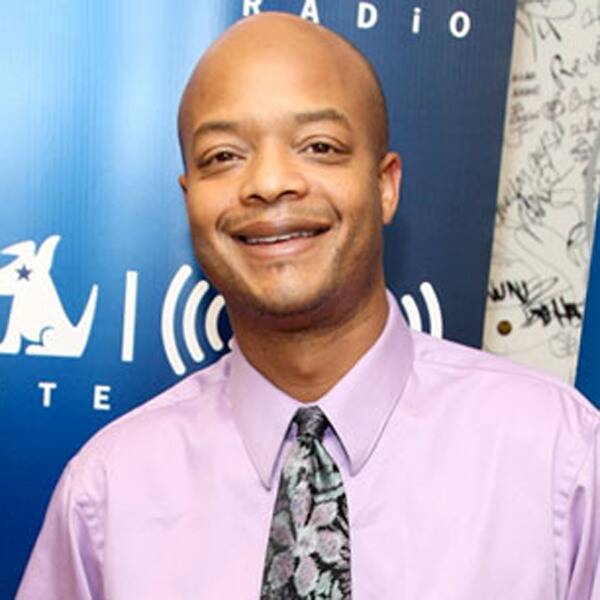 QUESTION 5
There are 10 cities in the ancient great Roman Decapolis, most of which are now inside modern Jordan. Which of these cities is known in Arabic as Tabaqat Fahil.
QUESTION 6
Which nursery rhyme, originating in Ireland, involves educating children in counting, by holding up both your fists and counting them while singing…?
QUESTION 7
Which Author wrote the books known as The Faraway Series
QUESTION 8
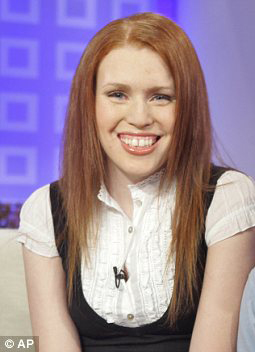 QUESTION 9
In what country would you find the currency which abbreviates to ISK?
QUESTION 10
What is the name of the element also commonly known as Wolfram?
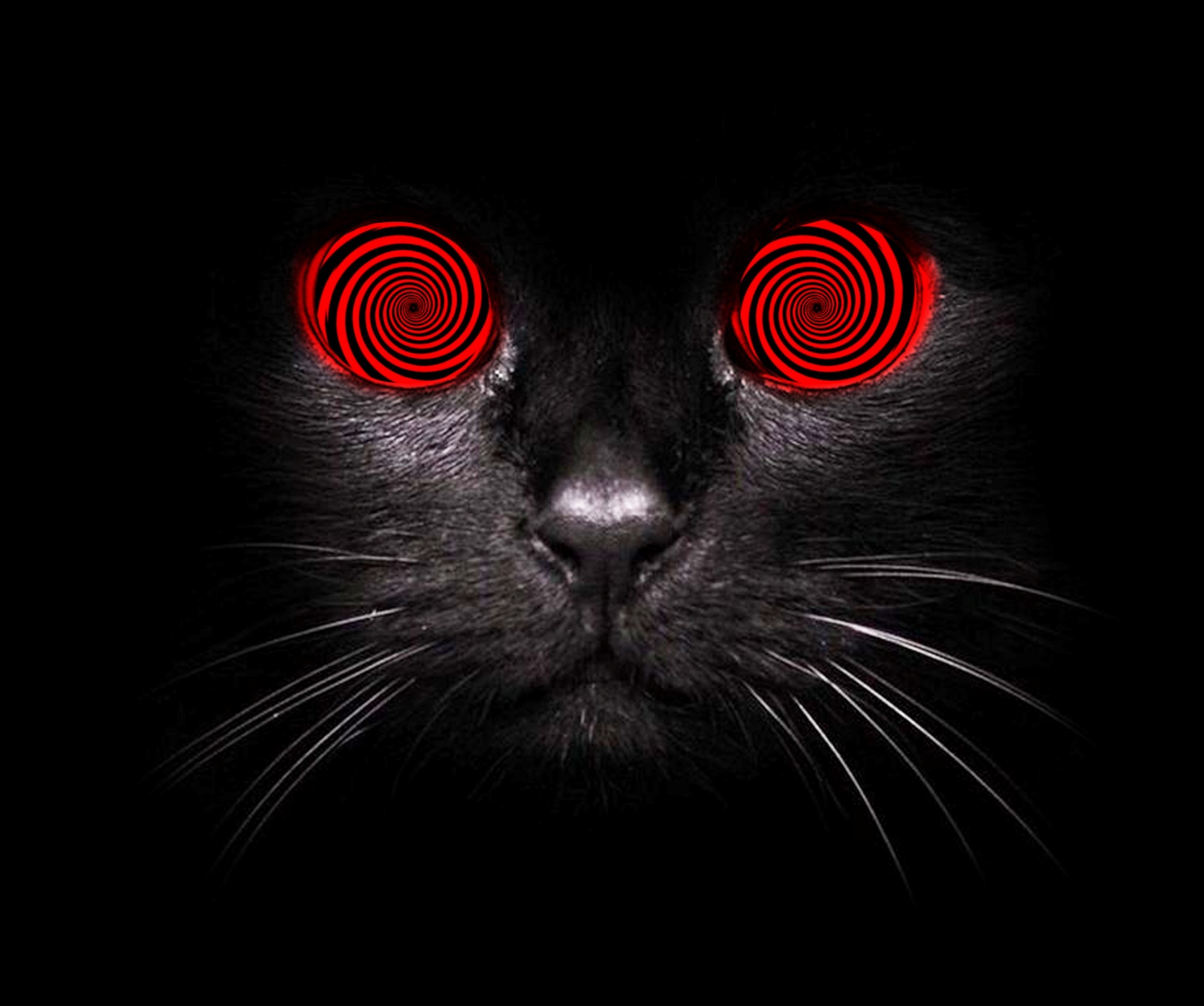 BEER ONE
QUESTION 11
There are over 4000 native, and common varieties of Potatoes in the world. Which variety of common potato does McDonalds prefer to use to make its famous French Fries?
QUESTION 12
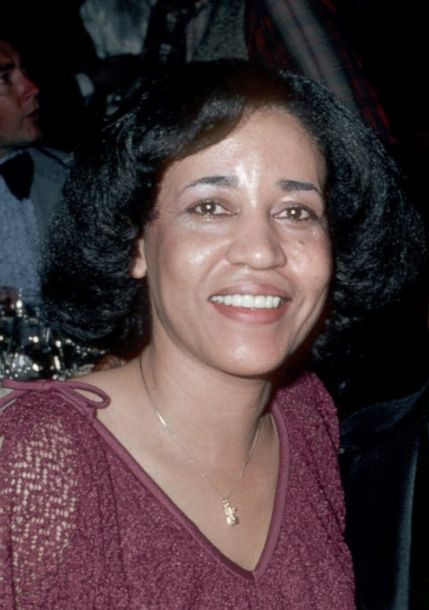 QUESTION 13
Who was the longest serving 
Soviet Leader?
QUESTION 14
On what Australian beach was the first Surf Life Saving Club founded in 1906?
QUESTION 15
Does an Atomic Bomb rely upon Nuclear Fission or Nuclear Fusion?
QUESTION 16
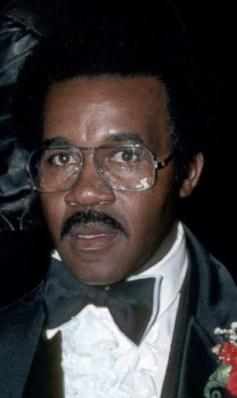 QUESTION 17
What do all the pictures in round one have in common?
QUESTION 18
Which actor died while filming ‘The Crow’?
QUESTION 19
True or False
M&Ms stands for, ‘Mars and Moordale’?
QUESTION 20
Numbers Game 

Lafayette Ronald Hubbard, Author and founder of the Church of Scientology was also an author who holds the Guinness Book of Records for ‘most novels written by a single person’. How many novels did he write?
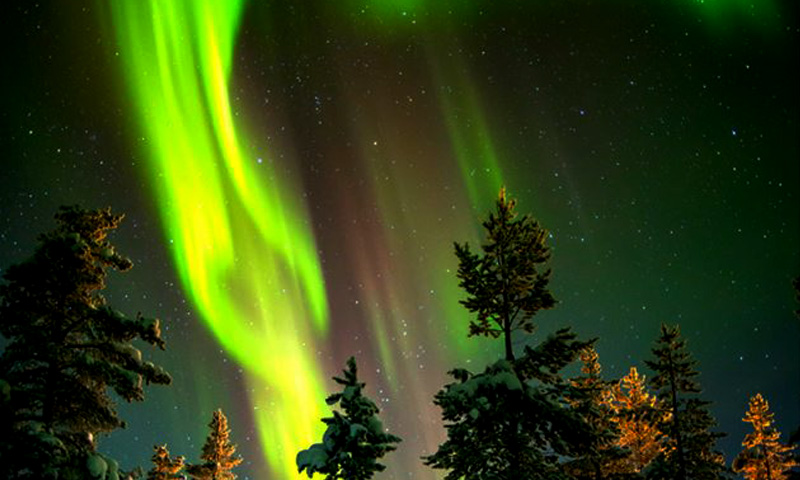 HUNTER 
WILDLIFE 
RESCUE
MID GAME MINI-TRIV!
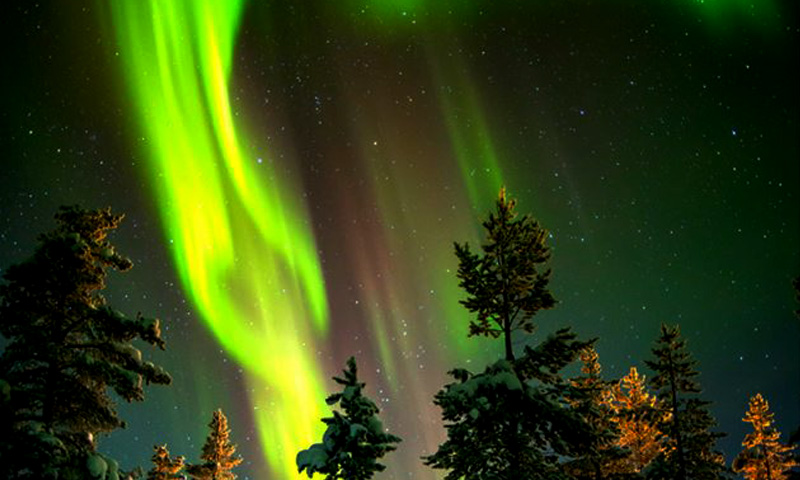 ROUND TWO
QUESTION 1
Name the river that runs through Tamworth
QUESTION 2
Yorick’s skull appears in which of Shakespeare’s tragedies?
QUESTION 3
Which City was it said that the mythological twins Romulus and Remus founded?
QUESTION 4
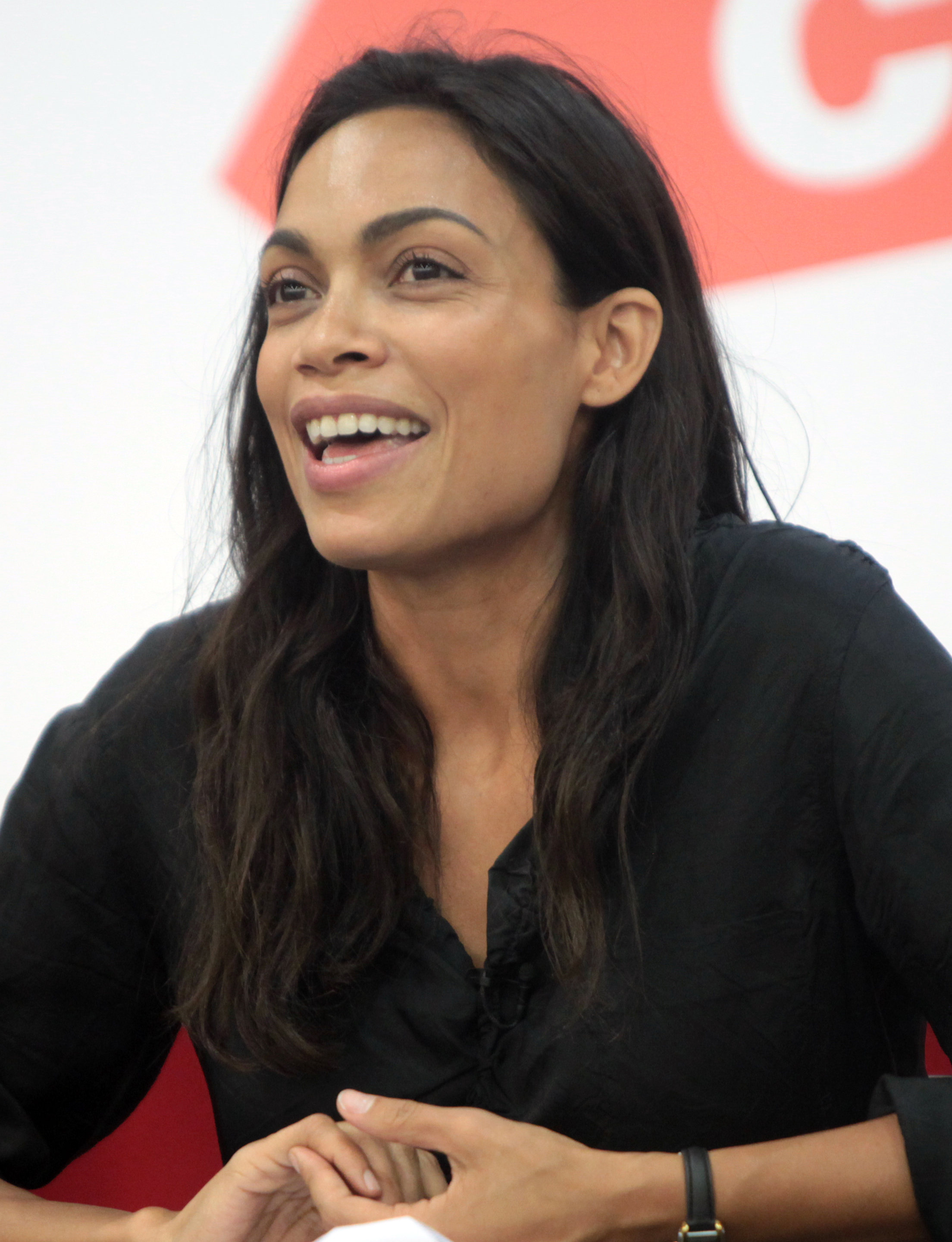 QUESTION 5
Octopus, Squid and Inkfish are from what family of sea creatures?
QUESTION 6
Riddle me this! 

What runs around the 
whole yard without moving?
QUESTION 7
The Pulitzer Prize-winning novel To Kill a Mockingbird, first published in 1960, was penned by whom?
QUESTION 8
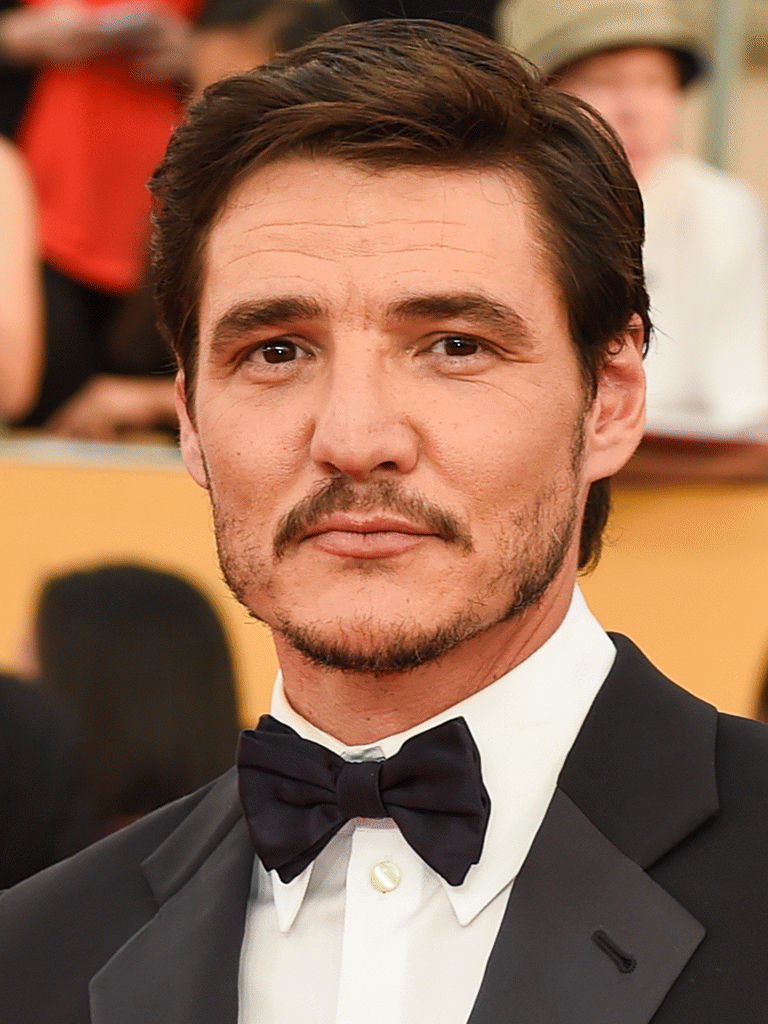 QUESTION 9
9 - Mountaineer Sir Edmund Hillary was from which commonwealth country? 
Mountaineer Sir Edmund Hillary was from which Commonwealth country?
QUESTION 10
Small trace impurities affect the colour of diamonds. The most common impurity present is Nitrogen; what colour does this turn a diamond?
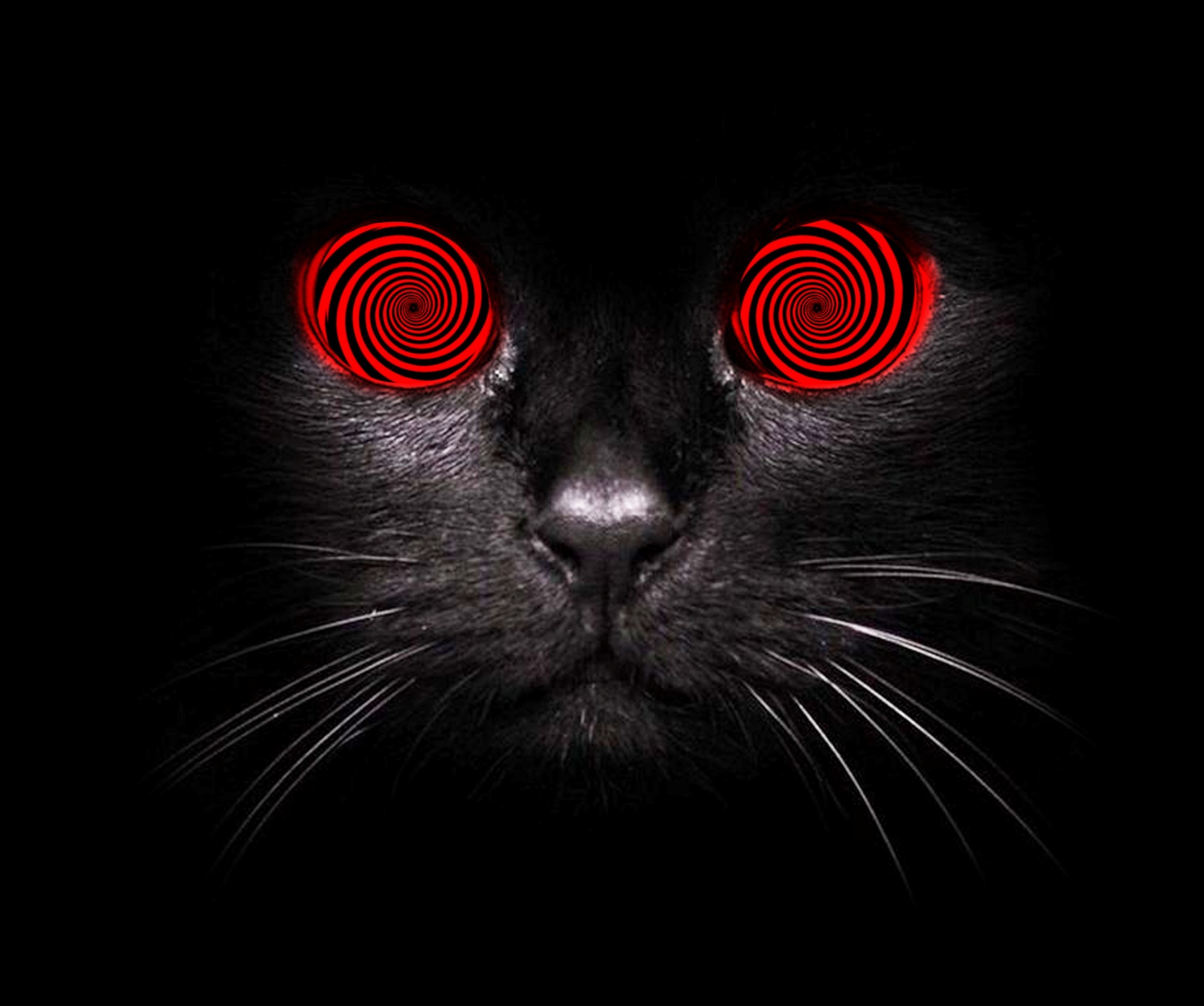 BEER TWO
QUESTION 11
Name the Australian Aerobatic Pilot and Novocastrian, who finished 3rd in the 2009 Red Bull Air Race series?
QUESTION 12
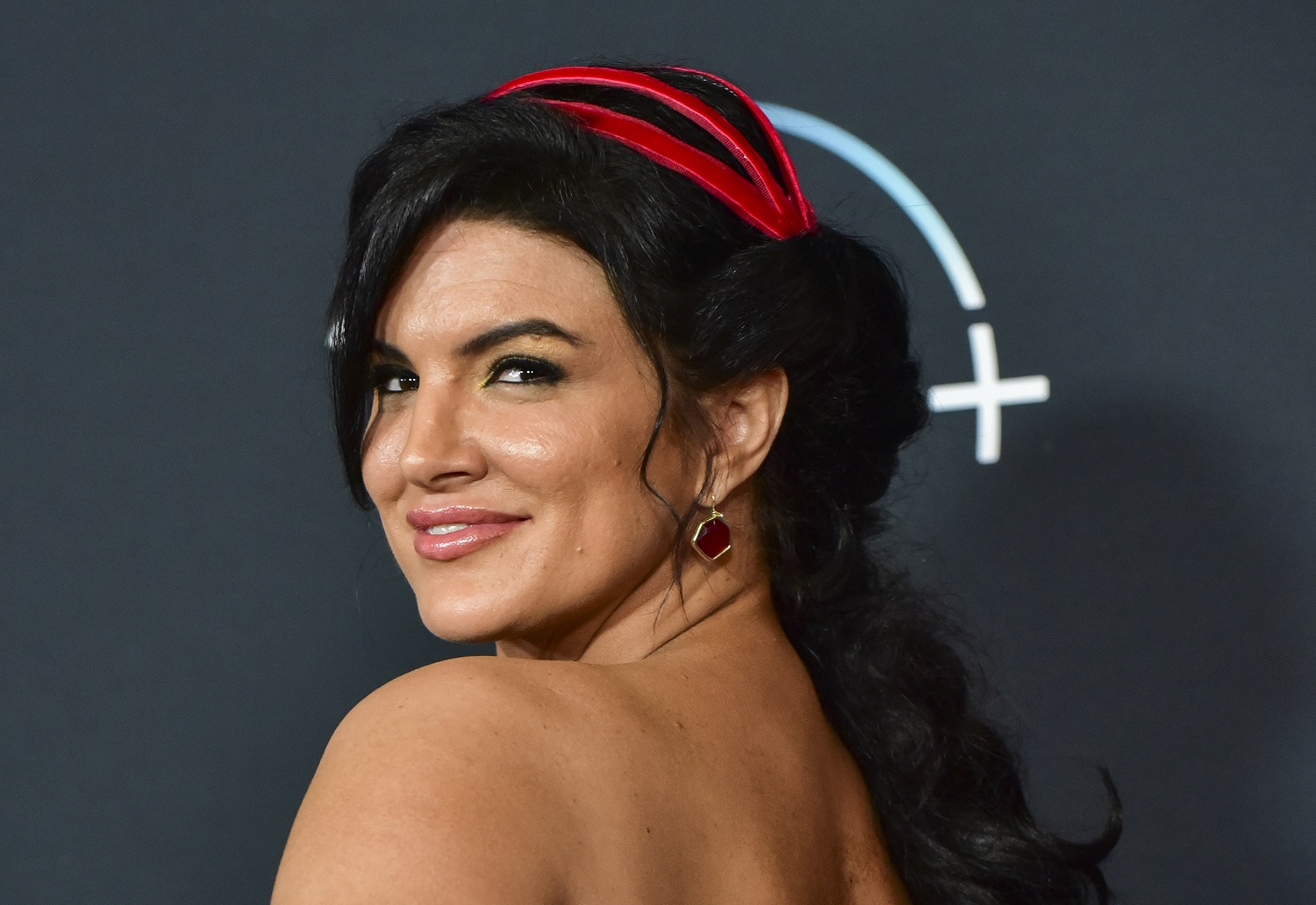 QUESTION 13
Phobia!

Triskaidekaphobia describes a fear of... what?
QUESTION 14
Wish respect to the Soviet Union, what does USSR stand for?
QUESTION 15
Collective Nouns

What is the collective noun for a group of Oysters?
QUESTION 16
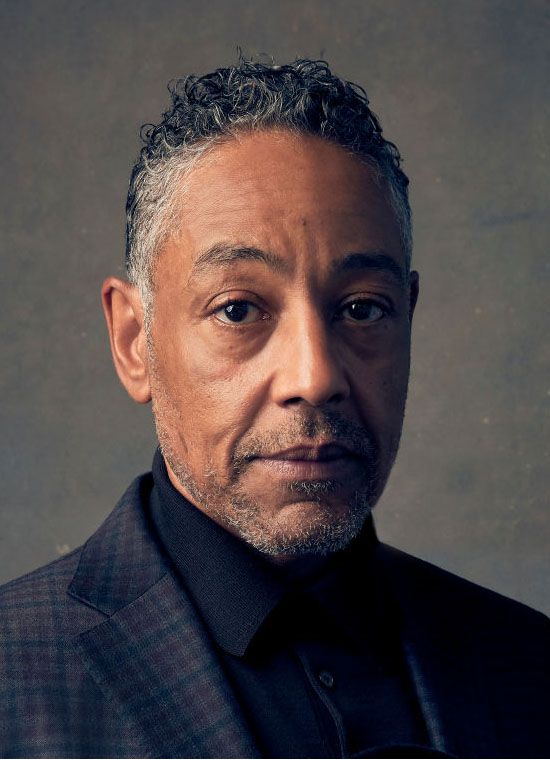 QUESTION 17
What does everyone in the round two pictures have in common?
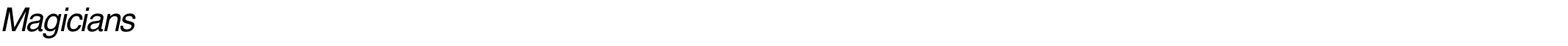 QUESTION 18
Prior to re-unification, that was the capital city of West Germany?
QUESTION 19
What is the name of the dot that is part of the lower case i and j letters?
QUESTION 20
Released in 2013 by a New Zealand singer, name the Artist and the Song which begins with the Lyrics:
 

“I’ve never seen a diamond in the flesh. I cut my teeth on wedding rings in the movies. And I’m not proud of my address in a torn up town, no postcode envy”
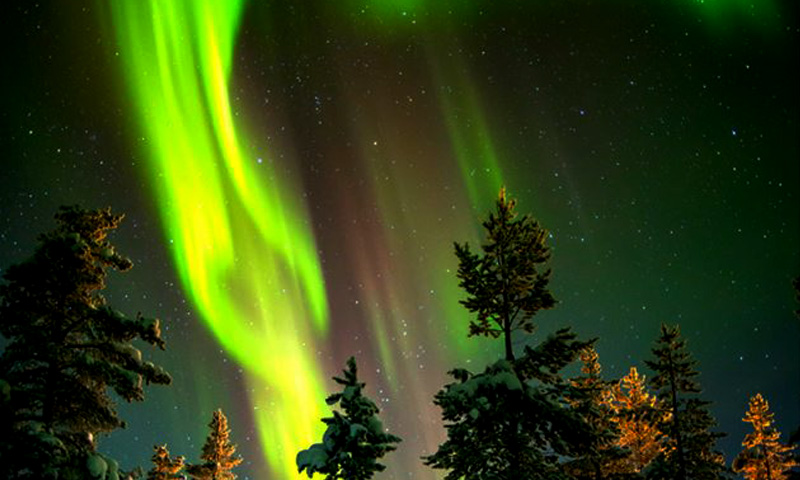 JACKPOT
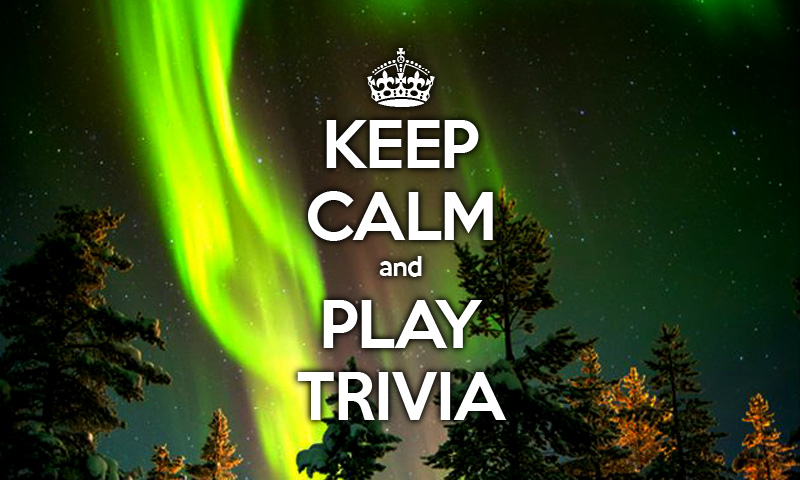